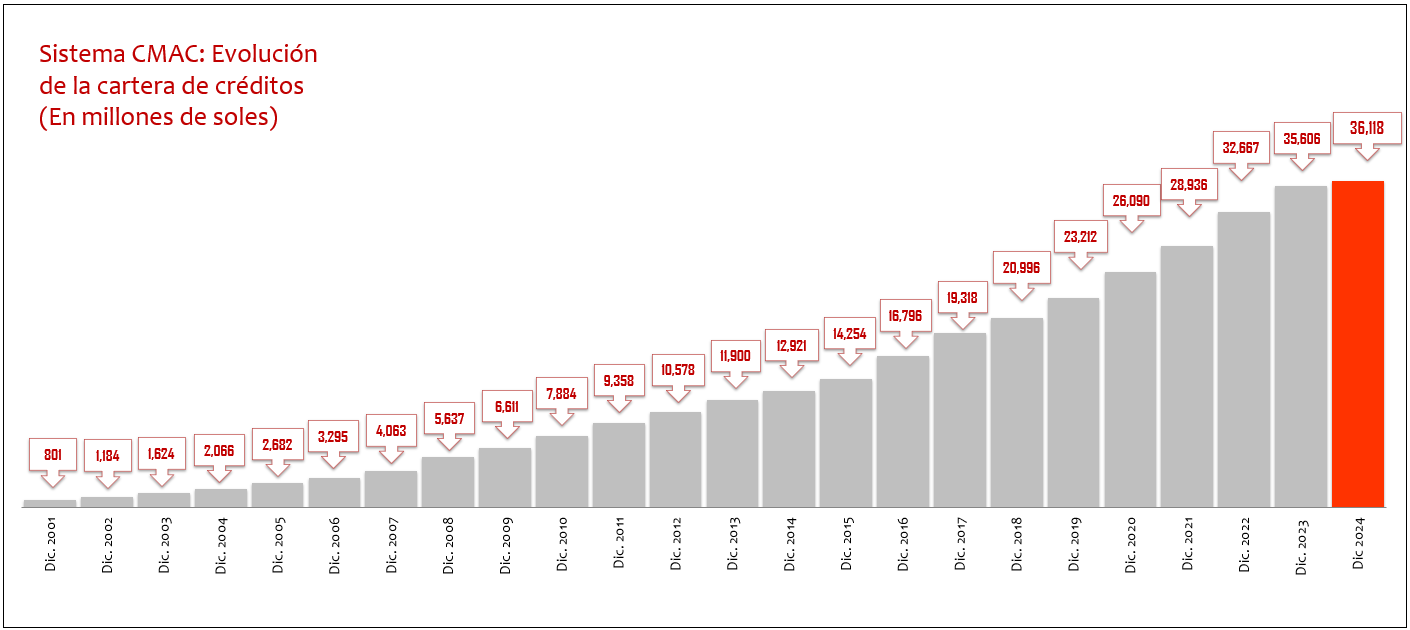 Fuente: Reporte de Estadísticas Rápidas FEPCMAC al cierre de diciembre 2024
Elaboración: Departamento de Asesoría Técnica - FEPCMAC
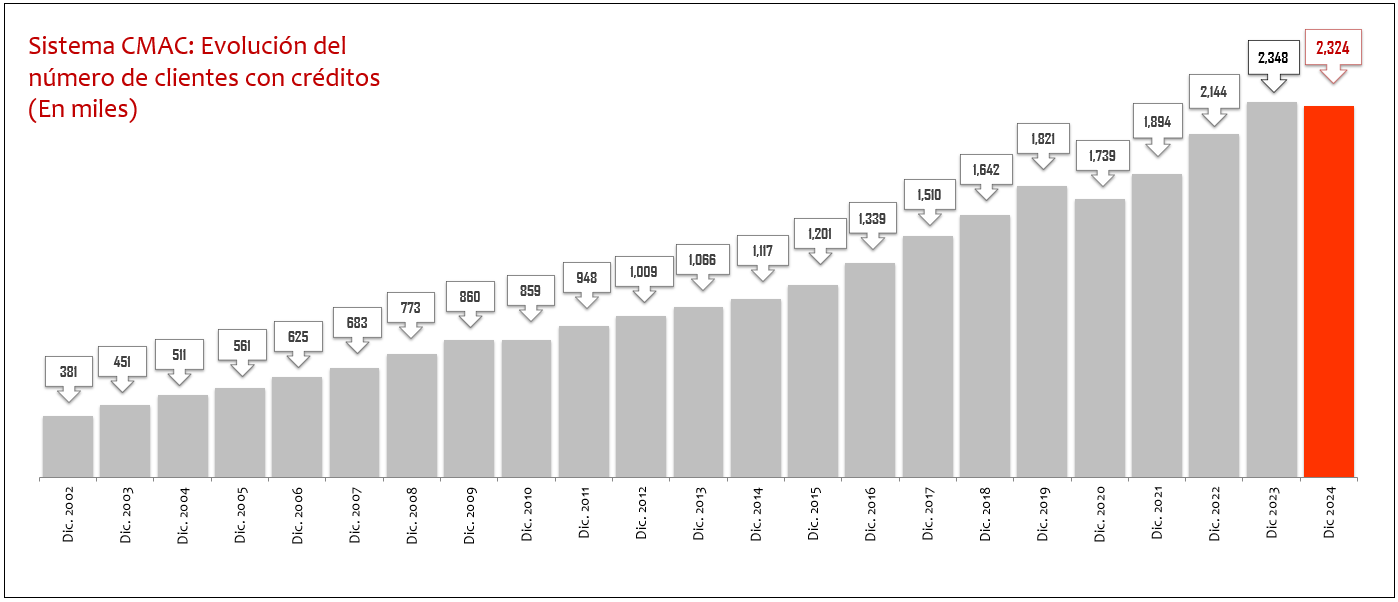 Fuente: Reporte de Estadísticas Rápidas FEPCMAC al cierre de diciembre 2024
Elaboración: Departamento de Asesoría Técnica - FEPCMAC
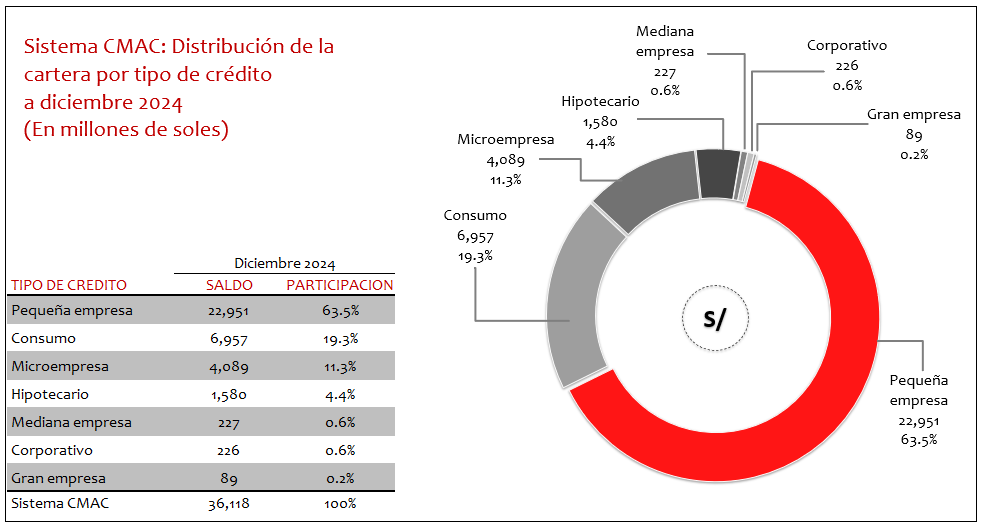 Fuente: Reporte de Estadísticas Rápidas FEPCMAC al cierre de diciembre 2024
Elaboración: Departamento de Asesoría Técnica - FEPCMAC
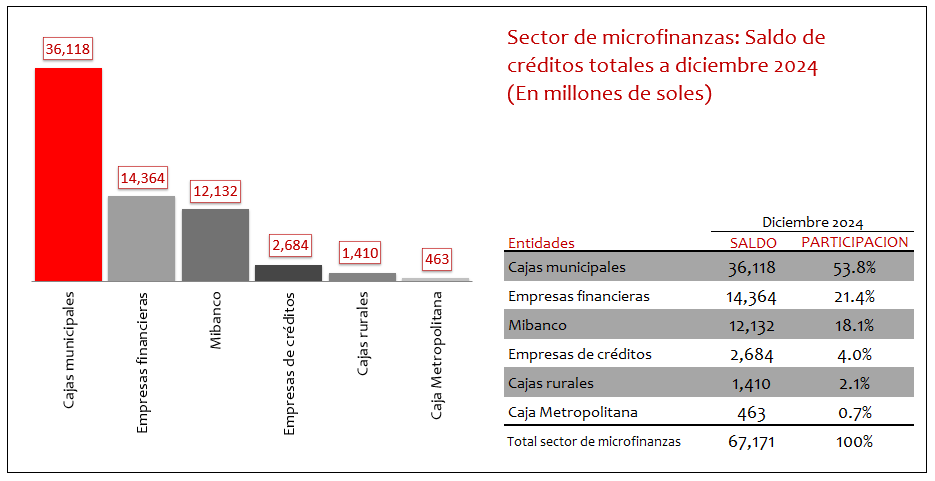 Fuente: Reporte de Estadísticas Rápidas FEPCMAC al cierre de diciembre 2024
Elaboración: Departamento de Asesoría Técnica - FEPCMAC
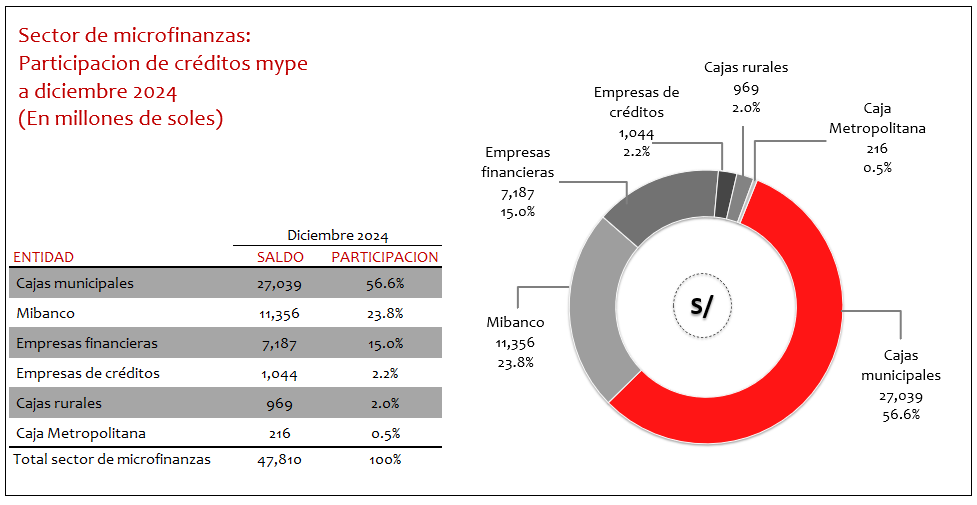 Fuente: Reporte de Estadísticas Rápidas FEPCMAC al cierre de diciembre 2024
Elaboración: Departamento de Asesoría Técnica - FEPCMAC
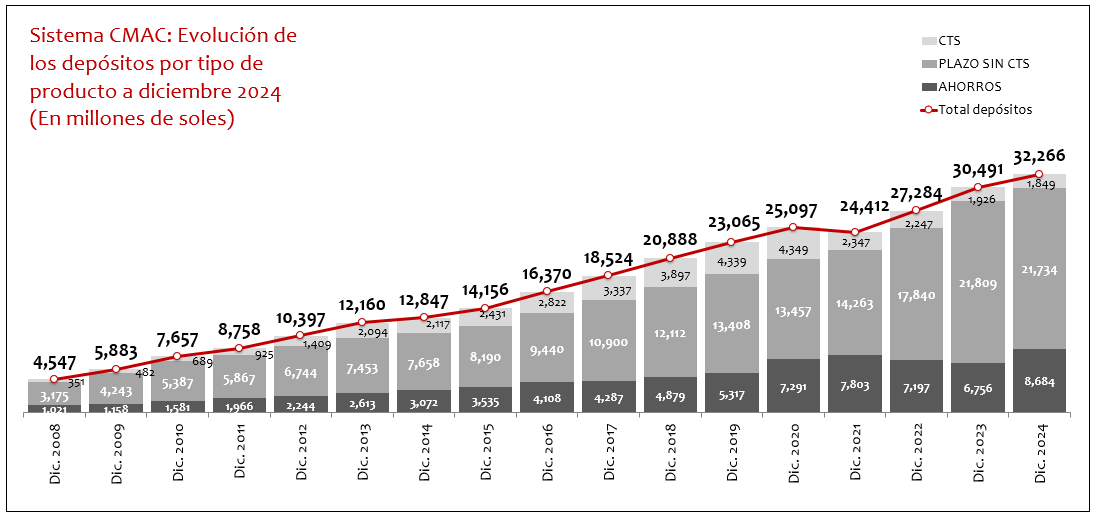 Fuente: Reporte de Estadísticas Rápidas FEPCMAC al cierre de diciembre 2024
Elaboración: Departamento de Asesoría Técnica - FEPCMAC
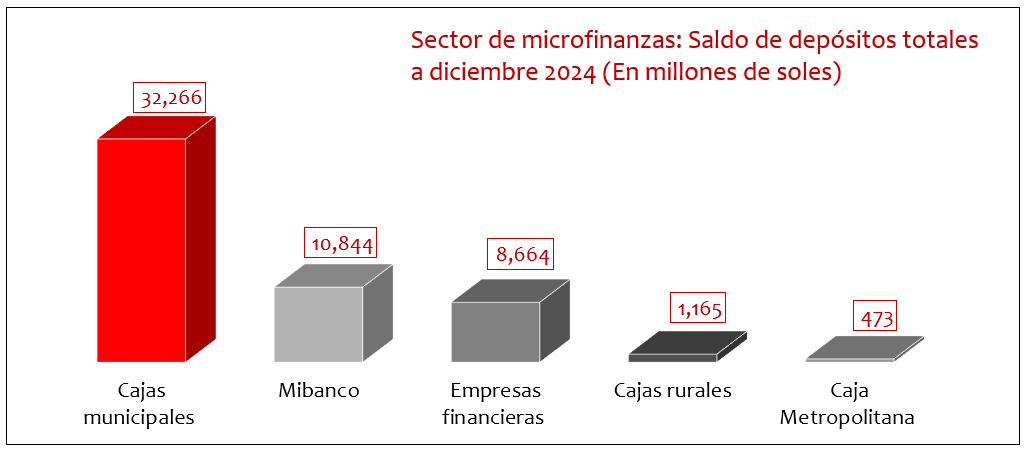 Fuente: Reporte de Estadísticas Rápidas FEPCMAC al cierre de diciembre 2024
Elaboración: Departamento de Asesoría Técnica - FEPCMAC
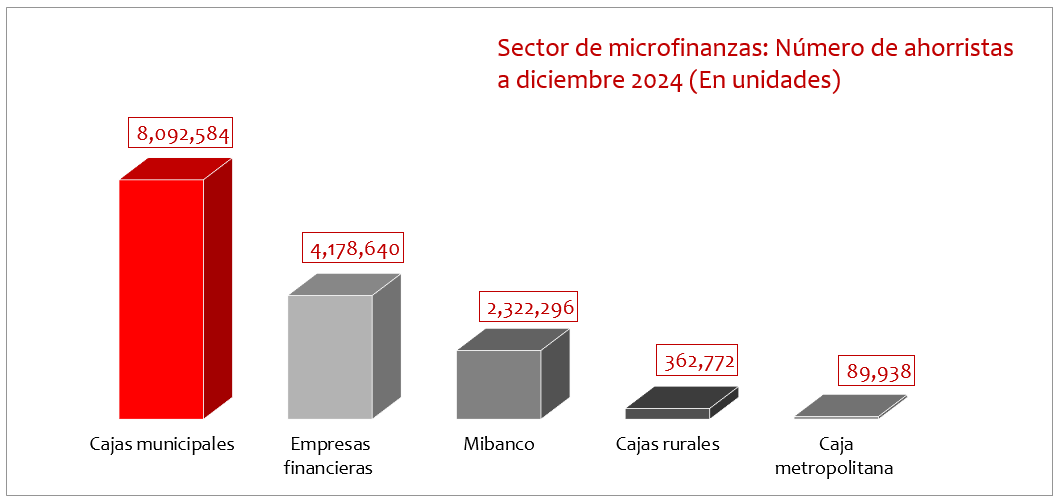 Fuente: Reporte de Estadísticas Rápidas FEPCMAC al cierre de diciembre 2024
Elaboración: Departamento de Asesoría Técnica - FEPCMAC
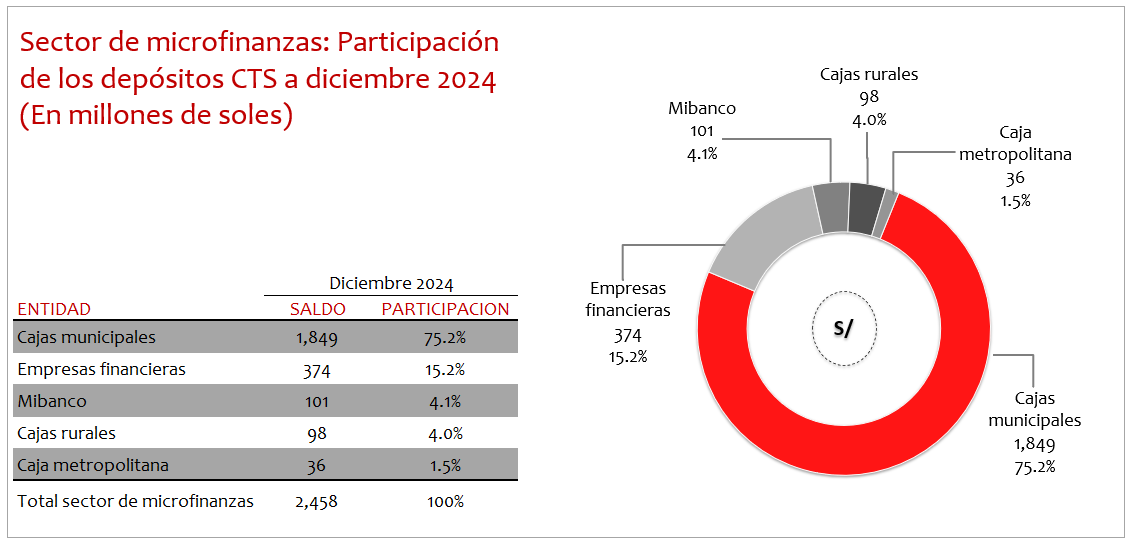 Fuente: Reporte de Estadísticas Rápidas FEPCMAC al cierre de diciembre 2024
Elaboración: Departamento de Asesoría Técnica - FEPCMAC
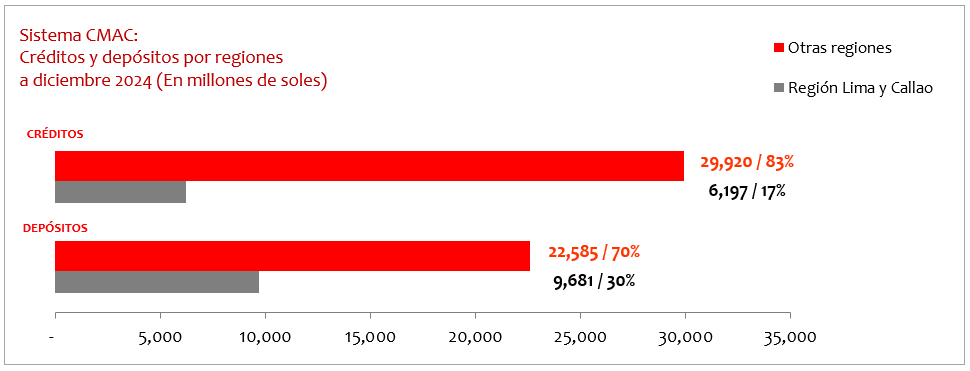 Fuente: Reporte de Estadísticas Rápidas FEPCMAC al cierre de diciembre 2024
Elaboración: Departamento de Asesoría Técnica - FEPCMAC